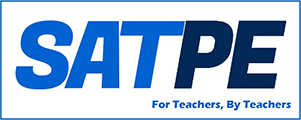 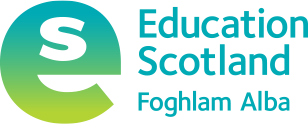 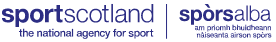 Steps to a Successful 
European School Sports Day 
2024
https://www.youtube.com/watch?v=5MugExwWiqw&t=16s
“The Joy of Sport and Physical Activity”
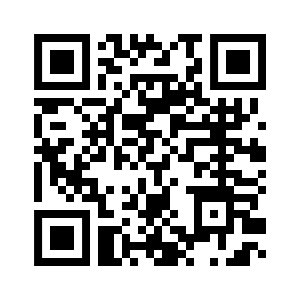 SATPE – European Sports Day 20236 Steps to SuccessPlan
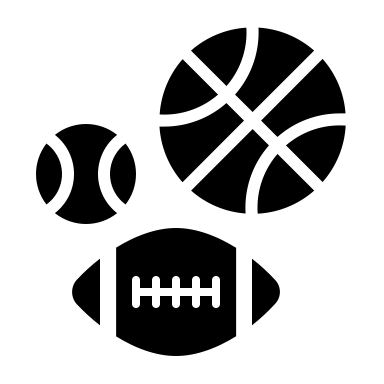 Deliver
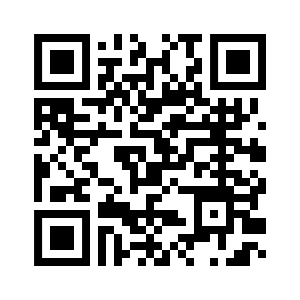 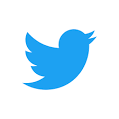 Celebrate
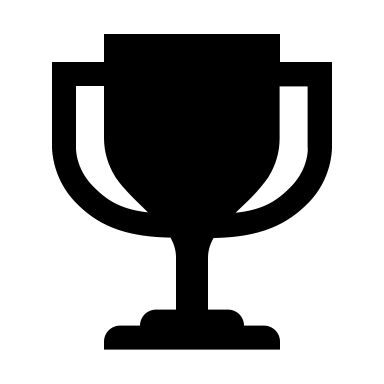 Prize